“คอร์สพี่เลี้ยง รุ่นพี่สอนรุ่นน้อง รุ่น 3”

แหล่งข้อมูลน่าเชื่อถือหาได้ที่ไหน
เมื่อไม่รู้และอยากรู้ จะทำอย่างไร?

6 มีนาคม 2021
ชัวร์ก่อนแชร์ : KÄLLKRITIK
4 สิ่งที่ต้องนึกถึงในการอ่านข้อมูลแบบคิดวิเคราะห์
ต้นฉบับ หรือของแท้ไหม (Äkthet) 
เขียนเมื่อไร (Tid) 
ฝักใฝ่ฝ่ายไหนไหม (Beroende)
ความโน้มเอียง (Tendens)
ไม่รู้แล้วอยากรู้ ทำยังไง
พึ่งตัวเองเป็นอันดับแรก
ค้นหาข้อมูลจากแหล่งที่เชื่อที่ได้ เช่น ข้อมูลเรื่องการทำงาน หาที่ arbetsförmedlingen  ข้อมูลเรื่องภาษีหาที่ skatteverket 
หาแล้ว หาไม่เจอ หรือไม่แน่ใจให้ถาม
ถามแหล่งที่เชื่อถือได้
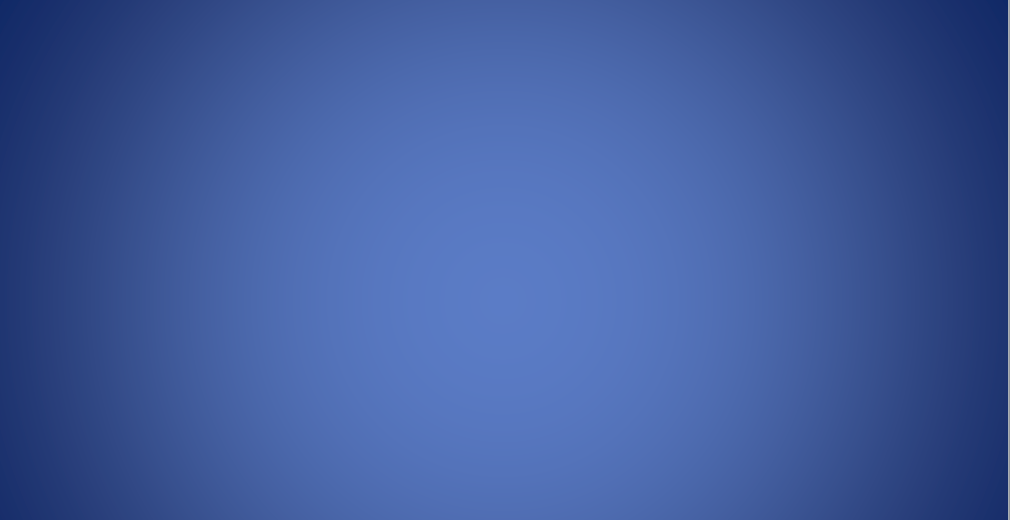 ด้วยความปรารถนาดีจากทีมงานไทยไวส์www.thaiwise.se